Surgical FoundationsInfectious Disease Topics in Surgery
Surgical Emergencies in ID
Antibiotic Prophylaxis
Fever in the Post-op Patient
Common Nosocomial Infections
Hand Hygiene

Mark Downing and Jennie Johnstone
Division of Infectious Diseases
Saint Joseph’s Health Centre
Surgical Emergencies in Infectious Diseases
Mark Downing
Infectious Diseases/Antimicrobial Stewardship
Saint Joseph’s Health Centre
Disclosures
I am not a surgeon
I have not written your exam
I have written two other Royal College exams
They love cases where ID and Surgery meet

This is meant to be interactive
Participation encouraged
I will not pick on you (even though Blitz said I could)
Objectives
Go through common questions related to ‘Surgical Emergencies’ in Infectious Diseases using cases
Necrotizing Fasciitis
Deep Neck Space infections
Empyema
Spinal Epidural Abscess
Endopthalmitis
Endocarditis

Ie When are antibiotics not enough and patient needs source control
Case #1
55 yo male, history of diabetes
Right leg pain x 48 hours
Fever, tachycardic, hypotensive
Leg +++ tender
WBC 18, Creatinine 170 , Lactate 5 

What is your next step?
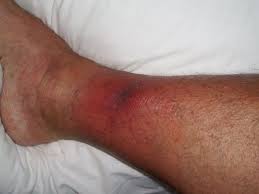 Orthopedics
Plastics
General Surgery
Necrotizing Fasciitis
ENT
Urology
Necrotizing Fasciitis: Pathogenesis
Infection of muscle fascia and overlying subcutaneous fat
Spreads quickly due to poor blood supply
Overlying (skin) and underlying (muscle) tissues have better blood supply so often spared
Hard to diagnose nec fasc with physical exam
Ludwig’s Angina: H&N region 
Fournier’s Gangrene
breach in GI or urethral mucosa causing perineal involvement
Nec Fasc: Clinical Features
Pain out of keeping of physical exam
Systemic toxicity
Rapid evolution
Compartment syndrome
Anaesthesia
Necrosis
How would you confirm the diagnosis?
Necrotizing Fasciitis is a surgical diagnosis
Clinical exam/tests not sufficient to rule in or out
Can do either bedside biopsy or take to OR depending on level of suspicion without delay
Useful adjunctive tests
CK
Xrays
CT/MRI
Case #1
Blood cultures drawn from yesterday positive for GPC in chains
How would you manage this patient beyond going to the OR for debridement?
Necrotizing Fasciitis: Antimicrobial therapy
Type I: Mixed anaerobes and aerobes (think Fourniers)
PipTazo + Clindamycin +/- Vanco
Type 2: Classically Group A Strep, also Staph aureus (including MRSA)
Ceftriaxone + Clindamycin +/- Vanco

B-lactams don’t work well with dense burden of organsims
Add Clindamycin (‘Eagle Effect’)
Group A Strep is a toxin-mediated disease
Add Clindamycin (protein synthesis)
Consider IVIG (evidence not great)
Case #1
Transferred to ICU for supportive care
Started empirically on PipTazo/Clinda/IVIG
To OR for extensive debridement left leg
Wound/Blood cultures confirmed to be Group A Strep
Antibiotics streamlined to Penicillin G/Clindamcin
Back to OR next day: margins clean
Nec Fasc: Follow-up
Patients should return to the OR in 24-48h to to reassess margins for evidence of spread
Wounds often need grafting once clean
Consider diverting colostomy early in patients with Fourniers 
Post-exposure prophylaxis for close contacts of Group A Strep cases with Keflex
Nec Fasc: Summary
Pain out of keeping of exam and systemic toxicity
Do not delay surgical exploration to make diagnosis and initiate source control
Antibiotics
Early and Broad
Group A Strep causes toxic shock
Clindamycin +/- IVIG
Post exposure prophylaxis
Return to the OR early to check margins
Case #2
30 yo female 2 weeks post-partum
Sore throat, chest pain, fever: to ER
?PE: CT Thorax ordered
Wide mediastinum
Unusual looking aorta: ?dissection
Pleural effusions
Blood cultures positive for Group A Strep

What is the ‘danger space’?
Deep Neck Space Infections
Odontogenic or oropharyngeal infections may extend along fascial places and are often life threatening
Ludwig’s Angina: sublingual, submaxillary and submandibular space
Lemierre Syndrome: infeciton of carotid sheath leading to septic thrombophlebitis
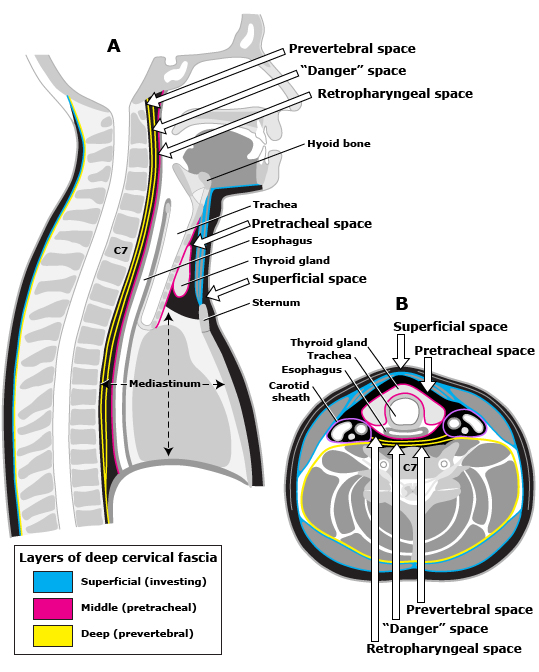 The Danger Space
Behind retropharyngeal space lies a space that descends directly into the mediastinum
Retropharyngeal infections can quickly spread down by gravity	
Necrotizing mediastinitis
Empyema
Tamponade
Retropharyngeal Infections
Is it cellulitis vs abscess
Cellulitis: no drainage, just antibiotics
Abscess: Drainage + Abx
May be difficult to determine by direct visualization, CT helpful (serial scans)
Ceftriaxone/Flagyl
Any evidence of mediastinal spread should lead to a surgical intervention
Case #3
70 yo male w left sided pleuritic chest pain, fever
PMHx: CHF, CAD
SpO2 88% in ER on RA
CXR: LLL consolidation/effusion
Rx Ceftriaxone/Azithro, IVF x5 days
Remains febrile, hypoxic
Repeat CXR: larger left sided effusion

What do you send the thoracentesis for?
Parapneumonic Effusion vs Empyema
Parapneumonic effusion represents inflammatory fluid in pleural space
Cultures negative
Often responds to antibiotics alone
Empyema represents actual infection in pleural space
Cultures positive unless on antibiotics or atypical organism
Needs drainage
“Do Not Let the Sun Set on Emypema”
Thoracentesis diagnostic test of choice
pH <7.2 highly suggestive
Light’s criteria
Pleural Protein/Serum protein > 0.5
Pleural LDH/Serum LDH >0.6
Cultures: positive unless on antibiotics or atypical
CT Thorax w contrast useful diagnostic test: pleural enhancement strongly suggests empyema
Empyema: Management
Antibiotics
Direct at Strep pneumo/Staph aureus/Anaerobes
Ceftriaxone/Flagyl
Taylor to cultures
Continue until radiographic/clinical resolution
Drainage almost always necessary
Chest tube drainage sufficient in 2/3 patients
Fibrinolytic therapy for loculated effusions
VATS/Thoracotomy
Case #4
50 yo female, IV drug user
To ER with fever, severe back pain x 5 days
No numbness, weakness, bowel/bladder dysfunction
III/VI Systolic Ejection Murmur
MRI Spine Done:
Case #4
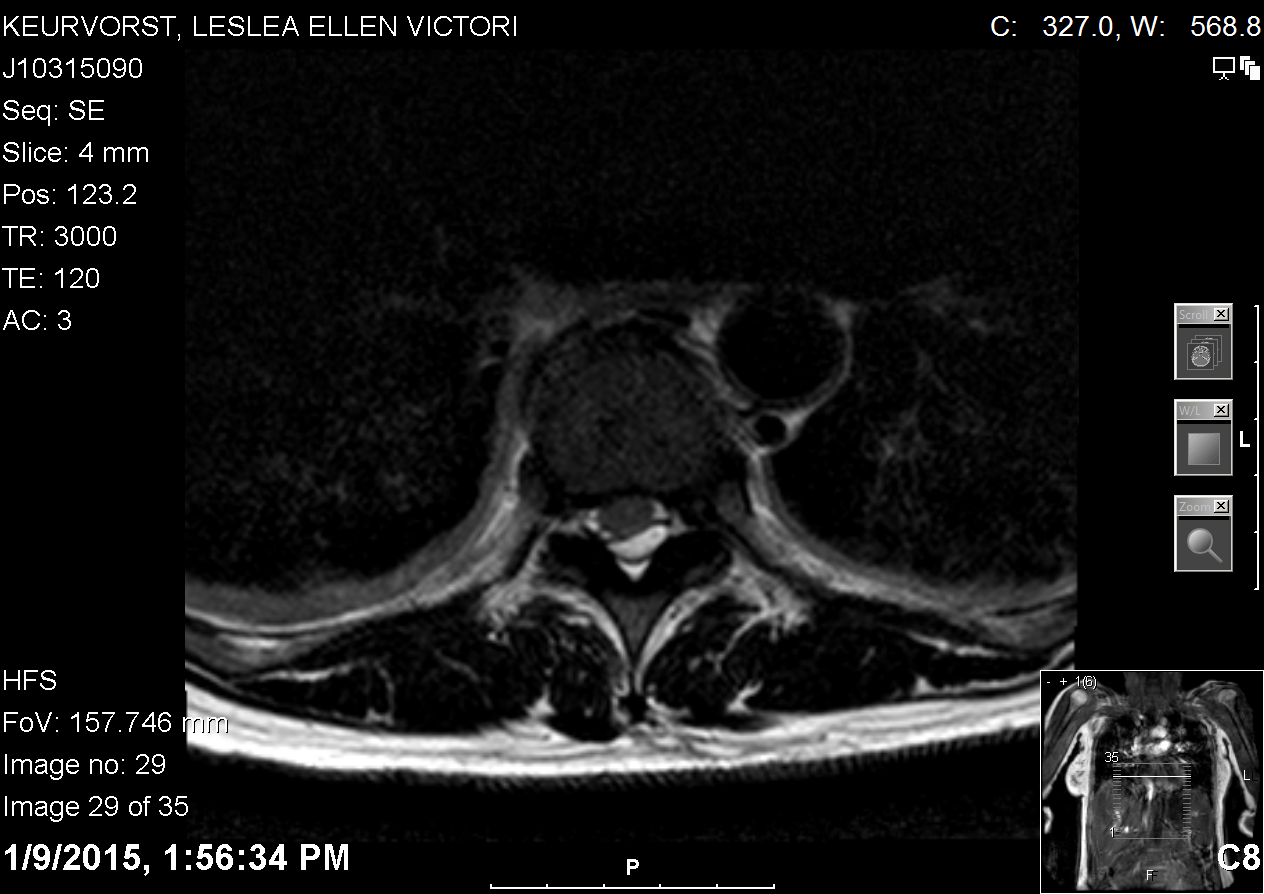 Case #4
MRI Spine: Extensive epidural abscess C5-L2, mild cord compression but no cord enhancement
Does this patient need urgent surgical decompression?
Spinal Epidural Abscess
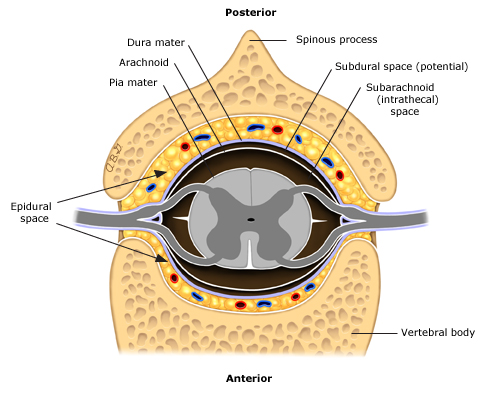 Spinal Epidural Abscess
Most often begins as discitis at focal level
Once infection spreads to epidural space can spread longitudinally
>50% caused by Staph aureus
GNB, Strep, anaerobes
Ceftriaxone +/- Vanco +/- Flagyl
MRI test of choice 
Better for soft tissues and spinal cord
Spinal Epidural Abscess:Surgical Indications
Neurological exam is key
Numbness/Weakness?
Bowel/Bladder dysfunction?
Neurologic dysfunction (myelopathy) is main indication for emergent decompression
Pain alone not an indication
If paralysis >36-72h, surgery unlikely to be of benefit
Case #5
60 yo male prolonged ICU stay for pancreatitis
Now on TPN
Fever- Blood cultures positive for Candida albicans x 1
Started on Fluconazole, central line D/Ced
Repeat blood cultures negative, fever resolved

Any other investigations that need to be done?
Candida Endopthalmitis
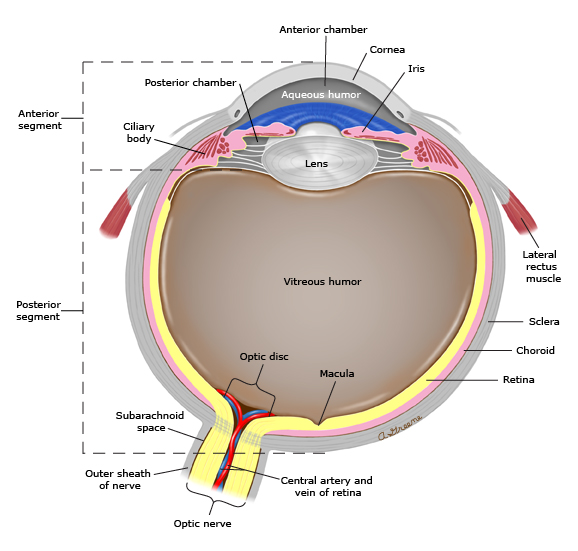 Vitritis
Chorioretinitis
Candida Endopthalmitis
~10% of patients with candidemia will have ocular involvement
Some may be asymptomatic
Antifungals do not penetrate well into vitreous chamber
Every patient with candidemia should have a dilated fundoscopic exam
Chorioretinitis: systemic antifungals
Vitritis: systemic antifungals + intravitreal antifungals +/- vitrectomy
Case #6
50 yo male admitted with fever, myalgias
Blood cultures 6/6 positive MSSA
TEE: 1.2 cm veg on AV, severe AR
Started on IV Cloxacillin
Progressive SOB, hypoxia
CXR: Pulmonary Edema

What are the surgical indications for infective endocarditis?
Infective Endocarditis
Classify based on organism, most important prognostic factor
Eg MSSA AV IE
Also need to consider
Native vs Prosthetic valve
Right vs Left sided 
Diagnosis based primarily on 
Multiple positive blood cultures over time
Vegetation on echocardiogram
Antibiotics cornerstone of therapy +/- surgery
Surgical Indications for IE
Antimicrobial failure
+ Blood Cx >1 week on therapy
Significant valvular dysfunction leading to CHF
More than one serious emoblic episode
Pathogen resistant to antimicrobials 
Eg. All fungi
Local suppurative complications (abscess)
Vegatation >1 cm
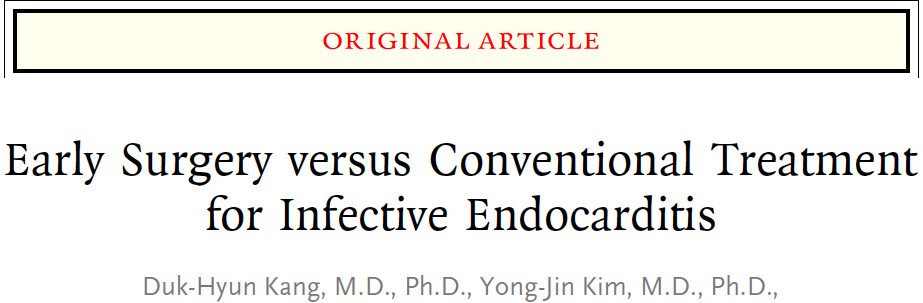 RCT of surgery within 48h vs standard care
Patients with left sided endocarditis, severe valvular dysfunction and vegetation >1 cm
Pts excluded if already had indication for urgent surgery or large ischemic/hemorrhagic stroke
Composite outcome of death, emolic event, reoccurence of IE or hospitalization for CHF
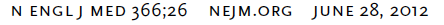 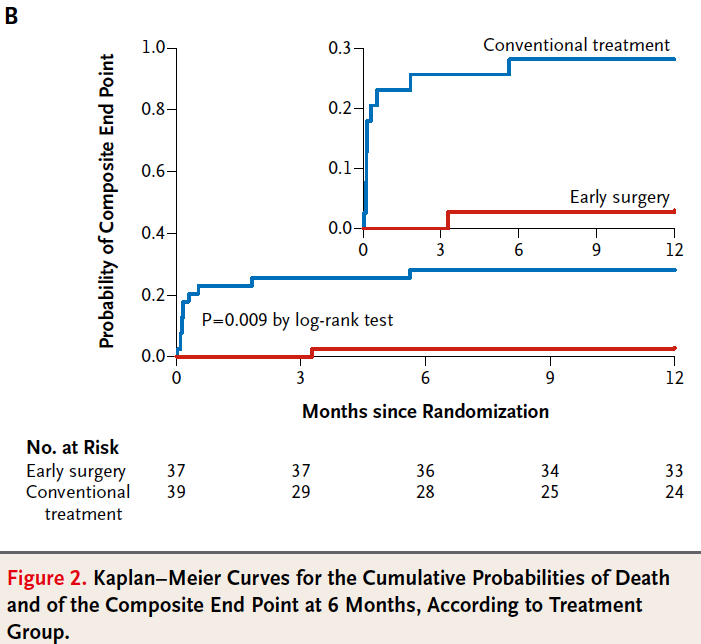 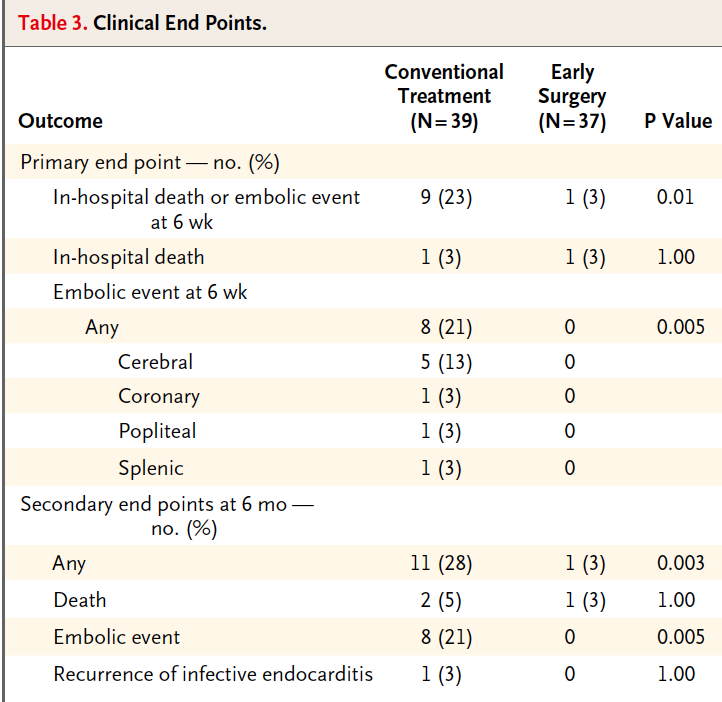 Case #5
While awaiting transfer for Cardiac Surgery assessment, patient develops slurred speech and right sided weakness
CT Head shows new left hemispheric septic emboli
Can this patient still go for surgery?
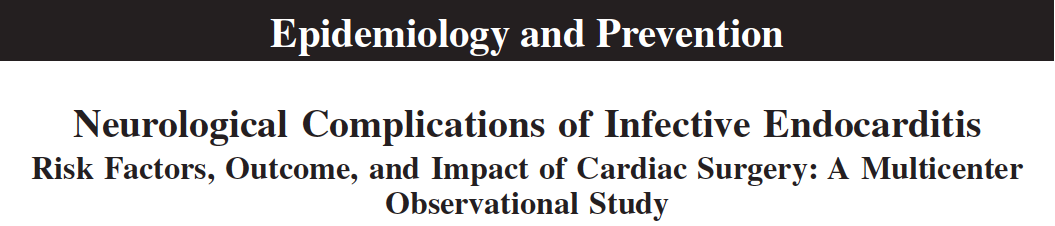 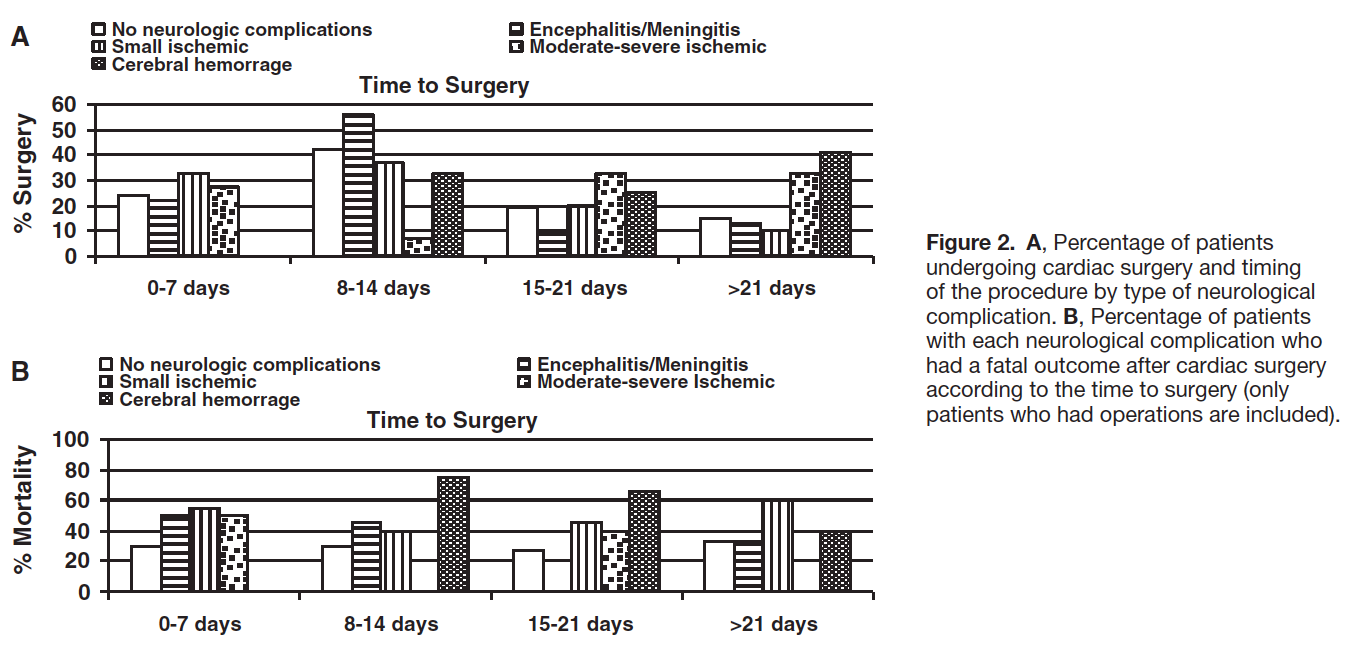 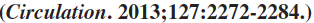 Timing of Cardiac Surgery in IE patients with Stroke
Mild ischemic stroke: no delay needed
TIA or <30% of one brain lobe
Mod-Severe ischemic stroke: >2 weeks
Hemorrhagic stroke: >4 weeks
Summary
Necrotizing Fasciitis
Pain out of keeping of exam and systemic toxicity
Do not delay a surgical diagnosis
Deep Neck Space Infections
Retropharyngeal abscesses can be life threatening due to spread through ‘danger space’
Empyema
Diagnosis depends on pleural fluid analysis
pH, LDH, Protein, Cultures
Drainage
Summary
Spinal Epidural Abscess
Neurological compromise is primary surgical indication
Candida endophalmitis
Every patient with Candidemia needs fundoscopy
Vitritis requires local antifungals +/- vitrectomy
Infective endocarditis
Two main surgical indications
Antibiotic failure, CHF secondary to valvular disease
Early surgery better
Delay only in severe stroke cases
Resources
Infectious Diseases Society of America Guidelines www.idsociety.org
Mandell Principles and Practices of Infectious Diseases 7th edition
Uptodate